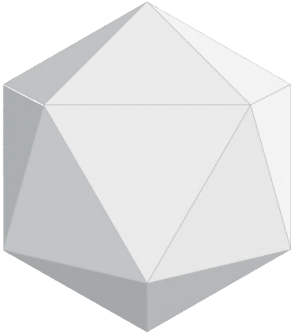 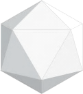 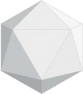 BUSINESS REPORT
202X
商务通用PPT模板
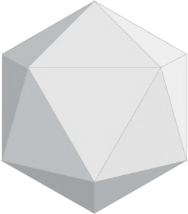 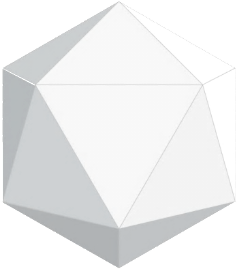 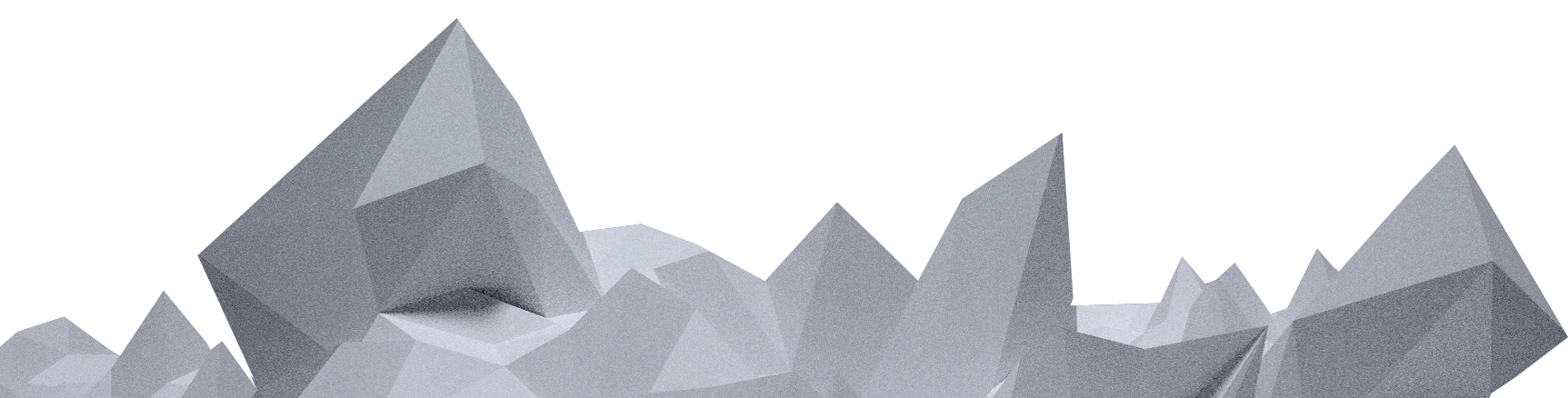 | 部门培训 | 商务报告 | 项目展示| 商务展示 |
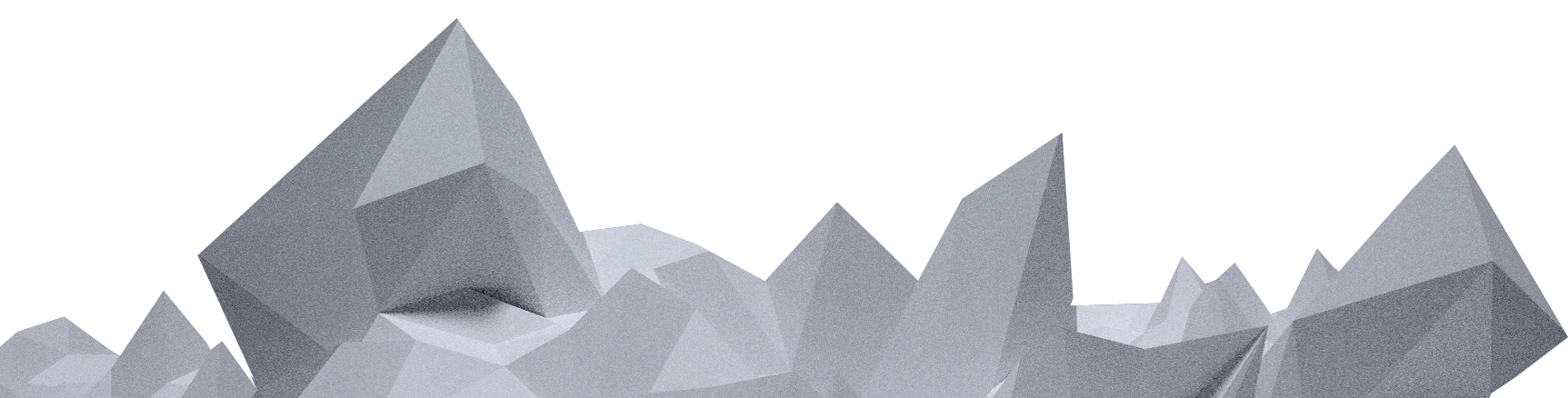 01
目  录
BUSINESS REPORT
公司介绍
项目介绍
市场分析
发展计划
融资计划
此处添加详细文本描述，建议与标题相关并符合整体语言风格，语言描述尽量简洁生动。此处添加详细文本描述，关并符合整体语言风格。
此处添加详细文本描述，建议与标题相关并符合整体语言风格，语言描述尽量简洁生动。此处添加详细文本描述，关并符合整体语言风格。
此处添加详细文本描述，建议与标题相关并符合整体语言风格，语言描述尽量简洁生动。此处添加详细文本描述，关并符合整体语言风格。
此处添加详细文本描述，建议与标题相关并符合整体语言风格，语言描述尽量简洁生动。此处添加详细文本描述，关并符合整体语言风格。
此处添加详细文本描述，建议与标题相关并符合整体语言风格，语言描述尽量简洁生动。此处添加详细文本描述，关并符合整体语言风格。
02
03
04
05
联系方式：XXX
联系邮箱：XXX@163.com
联系地址：XXX
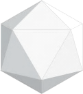 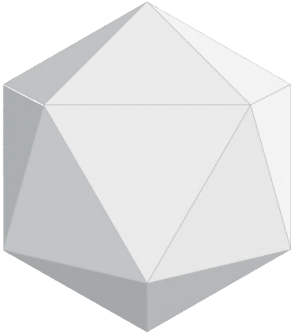 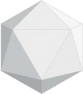 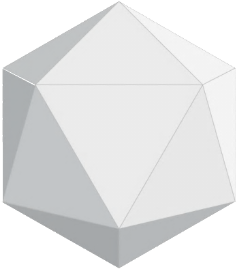 1
BUSINESS REPORT
公司介绍
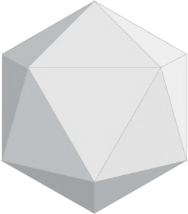 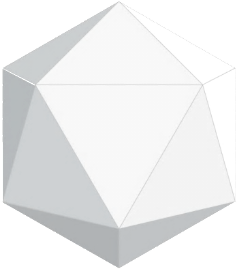 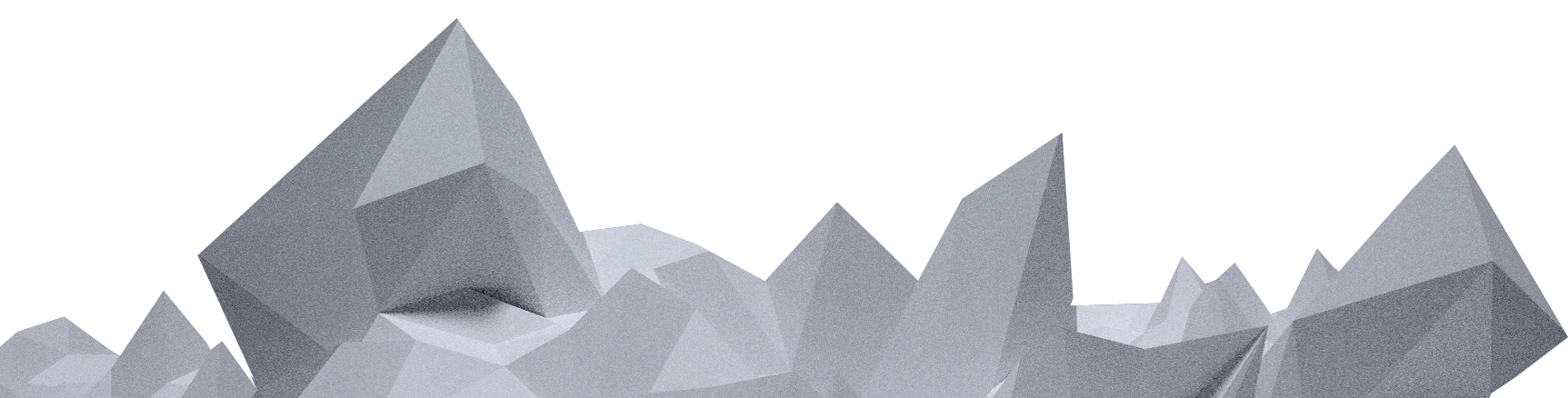 Introduction Of Atmospheric
Business Plan Startup Plan PPT Template, 
Complete Framework
公司介绍
About
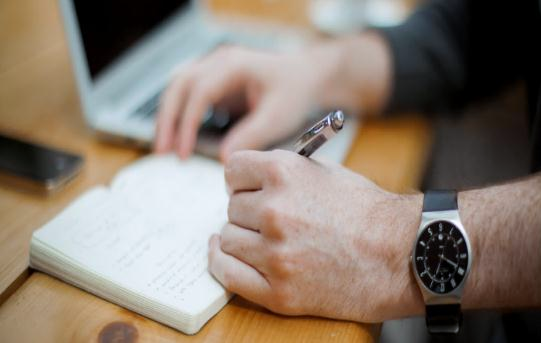 公司发展人数
公司旗下机构
Us
此处添加详细文本描述，建议与标题相关并符合整体语言风格，语言描述尽量简洁生动。此处添加详细文本描述，建议与标题相关并符合整体语言风格。
此处添加详细文本描述，建议与标题相关并符合整体语言风格，语言描述尽量简洁生动。此处添加详细文本描述，建议与标题相关并符合整体语言风格。
公司介绍
此处添加详细文本描述，建议与标题相关并符合整体语言风格，语言描述尽量简洁生动。尽量将每页幻灯片的字数控制在200字以内，据统计每页幻灯片的最好控制在5分钟内。此处添加详细文本建议与标题相关并符合整体语言风格，语言描述尽量简洁生动尽量将每页幻灯片的每页幻灯片的最好控制在5分钟之内此处添加详细文本描述。

语言描述尽量简洁尽量简洁生动尽量简洁生动，生动尽量将每页幻，灯片的每页尽量将每页幻灯片的每页幻灯片，幻灯片的最好控制在5分钟之内此处，尽量将每页幻灯片的每页幻灯片添加详细文本描述。
发展规模
About
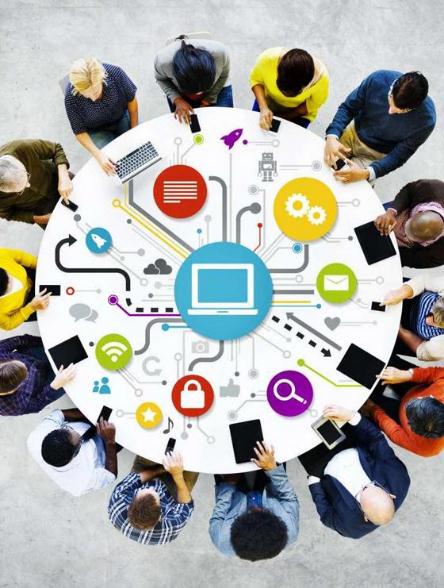 五家子公司
加盟一百家
Us
营业额翻翻
覆盖三大洲
发展规模
此处添加详细文本描述，建议与标题相关并符合整体语言风格，语言描述尽量简洁生动。尽量将每页幻灯片的字数控制在200字以内，据统计每页幻灯片的最好控制在5分钟内。此处添加详细文本建议与标题相关并符合整体语言风格，语言描述尽量简洁生动尽量将每页幻灯片的每页幻灯片的最好控制在5分钟之内此处添加详细文本描述。

语言描述尽量简洁生动尽量将每页幻灯片的每页幻灯片的，最好控制最好控制在5分钟之内此处添加详细文本描述。，语言描述尽量简洁生动尽量将每页幻灯片的每页幻灯片的最好控制在5分钟之内此处添加详细文本描述。
团队介绍
Jim  Males
Jim  Males
Jim  Males
Jim  Males




职位名称
右键点击图片选择设置图片格式可直接替换图片。您的容打在这里，或者通过复制您的文本后。
职位名称
右键点击图片选择设置图片格式可直接替换图片。您的容打在这里，或者通过复制您的文本后。
职位名称
右键点击图片选择设置图片格式可直接替换图片。您的容打在这里，或者通过复制您的文本后。
职位名称
右键点击图片选择设置图片格式可直接替换图片。您的容打在这里，或者通过复制您的文本后。
核心成员
个人工作回顾
此处添加详细文本描述，建议与标题相关并符合整体语言风格，语言描述语言描述尽量简洁语言描述尽量简洁尽量简洁生动。此处添加详细文本描述，建议与标题相关并符合整体语言风格。此处添加详细文本描述，建议与标题相关并符合整体语言风格，语言描述语言描述尽量简洁语言描述尽量简洁尽量简洁生动。此处添加详细文本描述，建议与标题相关并符合整体语言风格。
李雷雷
添加标题内容
添加标题内容
在此录入上述图表的综合说明，在此录入上述图表的综合描述说明。
在此录入上述图表的综合说明，在此录入上述图表的综合描述说明。
职位名称
右键点击图片选择设置图片格式可直接替换图片。您的容打在这里，或者通过复制您的文本后。
添加标题内容
添加标题内容
在此录入上述图表的综合说明，在此录入上述图表的综合描述说明。
在此录入上述图表的综合说明，在此录入上述图表的综合描述说明。
发展历程
添加标题内容
右键点击图片选择设置图片格式可直接替换图片。您的容打在这里，或者通过复制您的文本后。
添加标题内容
右键点击图片选择设置图片格式可直接替换图片。您的容打在这里，或者通过复制您的文本后。
添加标题内容
右键点击图片选择设置图片格式可直接替换图片。您的容打在这里，或者通过复制您的文本后。
关键字
关键字
关键字
2019
2021
2017
2015
2018
2016
2020
右键点击图片选择设置图片格式可直接替换图片。您的容打在或者通过复制您的文本后，在此框中选粘贴，择粘贴，并选择只保。
右键点击图片选择设置图片格式可直接替换图片。您的容打在或者通过复制您的文本后，在此粘贴，框中选择粘贴，并选择只保。
右键点击图片选择设置图片格式可直接替换图片。您的容打在或者通过复制您的文本后，在此粘贴，框中选择粘贴，并选择只保。
企业文化
添加标题内容
右键点击图片选择设置图片格式可直接替换图片。您的容打在这里，或者通过复制您的文本后，在此框中选择粘贴，并选择只保留文字。您的容打在这里，或者通过复制您的文本后，在此框中选择粘贴，并选择只保留文字。
添加标题内容
添加标题内容
点击输入简要文字解说，解说文字尽量概括精炼，不用多余的文字修饰，简洁精准的 解说所提炼的核心概念。
梦想成就未来的我们！
We dream of future 
success！
点击输入简要文字解说，解说文字尽量概括精炼，不用多余的文字修饰，简洁精准的 解说所提炼的核心概念。
公司架构
董事长
总经理
市场部
行政部
制造中心
财政部
设计部
销售部
施工部
仓储部
审核部门
荣誉奖项
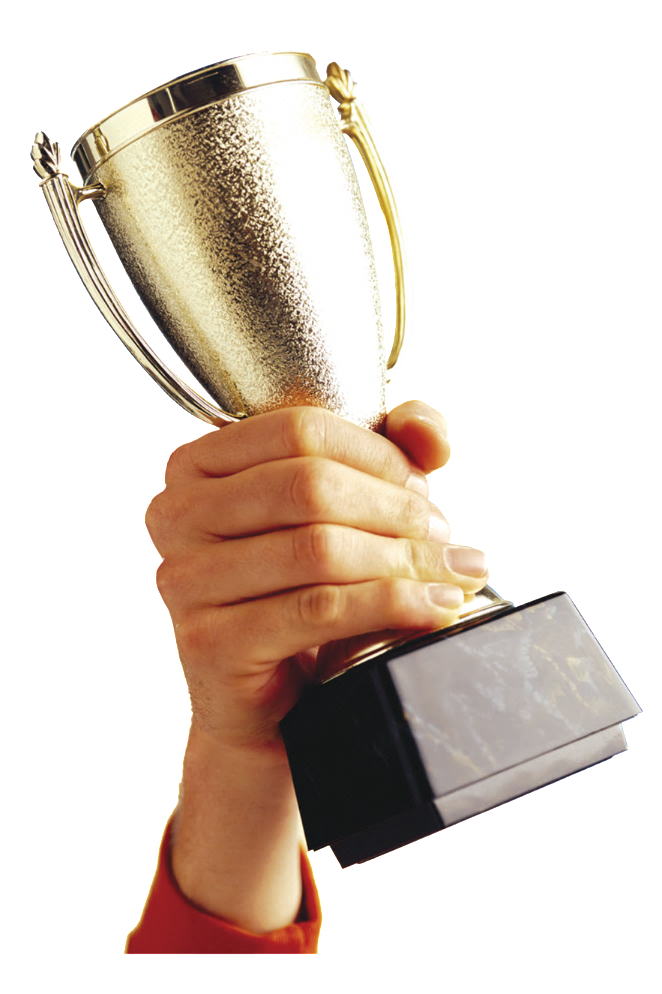 添加标题内容
此处添加详细文本描述，建议与标题相关并符合整体语言风格，语言描述尽量简洁生动。尽量将每页幻灯片的字数控制在 200字以内，据统计每页幻灯片的最好控制在  5分钟之内。此处添加详细文本描述 ，建议与标题相关并符合整体语言风格。
添加标题内容
此处添加详细文本描述，建议与标题相关并符合整体语言风格，语言描述尽量简洁生动。尽量将每页幻灯片的字数控制在 200字以内，据统计每页幻灯片的最好控制在  5分钟之内。此处添加详细文本描述 ，建议与标题相关并符合整体语言风格。
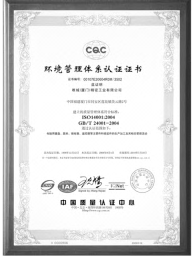 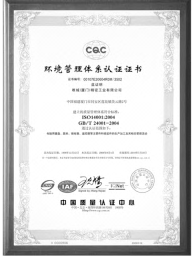 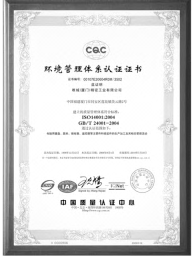 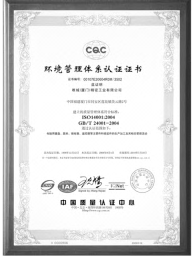 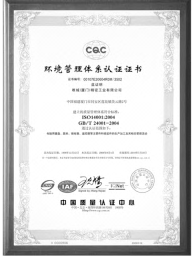 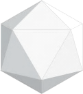 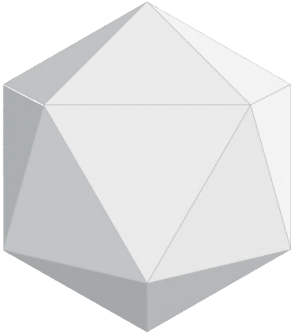 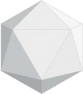 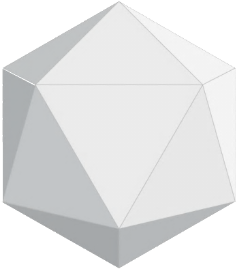 2
BUSINESS REPORT
项目介绍
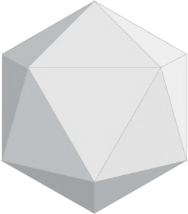 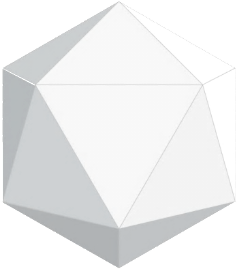 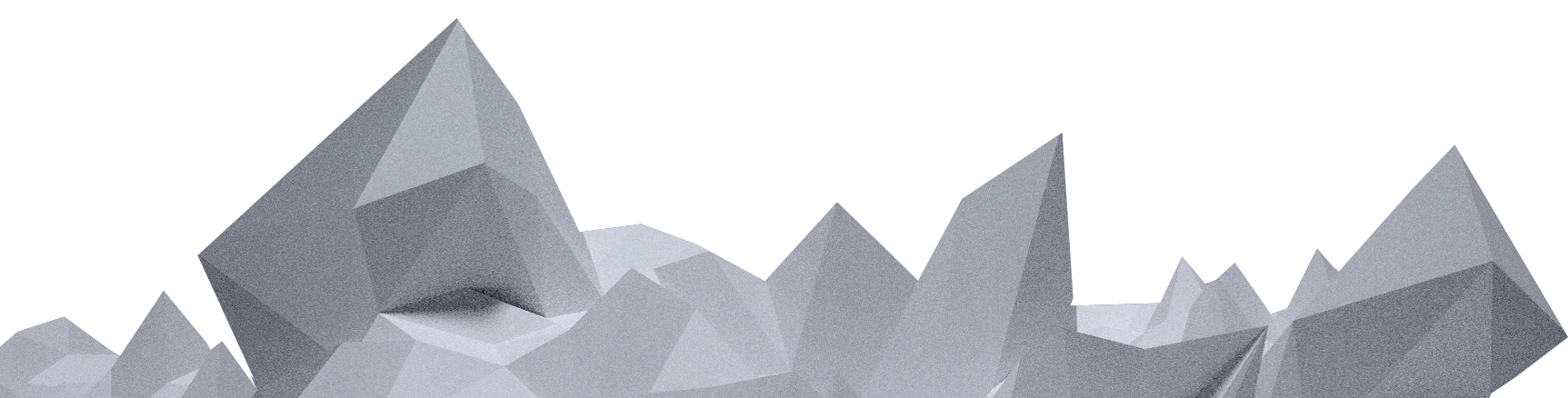 Introduction Of Atmospheric
Business Plan Startup Plan PPT Template, 
Complete Framework
研发背景
添加标题内容
此处添加详细文本描述，建议与标题相关并符合整体语言风格，语言描述语言描述尽量简洁语言描述尽量简洁尽量简洁生动。此处添加详细文本描述，建议与标题相关并符合整体语言风格。此处添加详细文本描述，建议与标题相关并符合整体语言风格 。

此处添加详细文本描述，建议与标题相关并符合整体语言本描述，建议与标题相关并语言风格 。此处添加详细文本描述，建议与标题相关并符合整体语言风格。此处添加详细文本描述，建议与标题相关并符合整体语言风格 。
添加标题内容
1
此处添加详细文本描述，建议与标题相关并符合整体语言风格，语言描述尽量简洁生动。尽量将每页幻灯片的字数控制在 。
添加
标题
添加标题内容
2
此处添加详细文本描述，建议与标题相关并符合整体语言风格，语言描述尽量简洁生动。尽量将每页幻灯片的字数控制在 。
项目介绍
添加标题内容
添加标题内容
添加标题内容
添加标题内容
添加标题内容
添加标题内容
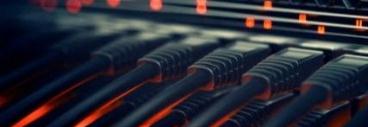 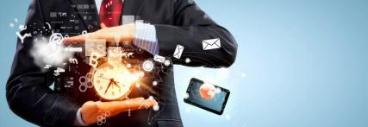 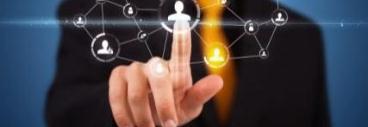 请在此输入详细文字信息和简介,请在此输入详细文字信息和简介。请在此输入详细文字信息和简介,请在此输入。
请在此输入详细文字信息和简介,请在此输入详细文字信息和简介。请在此输入详细文字信息和简介,请在此输入。
请在此输入详细文字信息和简介,请在此输入详细文字信息和简介。请在此输入详细文字信息和简介,请在此输入。
请在此输入详细文字信息和简介,请在此输入详细文字信息和简介。请在此输入详细文字信息和简介,请在此输入。
请在此输入详细文字信息和简介,请在此输入详细文字信息和简介。请在此输入详细文字信息和简介,请在此输入。
请在此输入详细文字信息和简介,请在此输入详细文字信息和简介。请在此输入详细文字信息和简介,请在此输入。
01
02
03
04
05
06
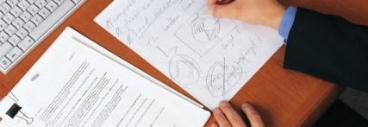 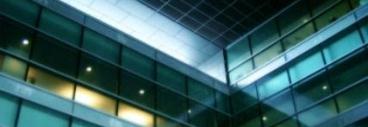 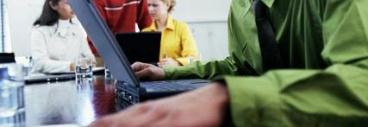 项目收益
2021上半年
2021下半年
（百万元）
（百万元）
VS
此处添加详细文本描述，建议与标题相关并符合整体语言风格，语言描述尽量简洁生动。
此处添加详细文本描述，建议与标题相关并符合整体语言风格，语言描述尽量简洁生动。
项目收益
添加标题
您的内容打在这里，或者通过复制您的文本后，在此框中选择粘贴，并选择只保留文字。
添加标题
您的内容打在这里，或者通过复制您的文本后，在此框中选择粘贴，并选择只保留文字。
添加标题内容
添加标题内容
您的内容打在这里，或者通过复制您的文本后，在此框中选择粘贴，并选择只保留文字。您的内容打在这里，或者通过通过复制您的文本。您的内容打在这里，或者通过通过复制您的文本。
您的内容打在这里，或者通过复制您的文本后，在此框中选择粘贴，并选择只保留文字。您的内容打在这里，或者通过通过复制您的文本。您的内容打在这里，或者通过通过复制您的文本。
运营形式
线下门店
电脑终端
手机应用
您的内容打在这里，或者通过复制您的文本后，在此框中选择粘贴，并选择只保留文字。
您的内容打在这里，或者通过复制您的文本后，在此框中选择粘贴，并选择只保留文字。
您的内容打在这里，或者通过复制您的文本后，在此框中选择粘贴，并选择只保留文字。
此处添加详细文本描述，建议与标题相关并符合整体语言风格，语言描述尽量简洁生动。尽量将每页幻灯片的字数控制在  200字以内，据统计每页幻灯片的最好控制在5分钟之内。此处添加详细文本描述，建议与标题相关并符合整体语言风格，语言描述尽量简洁生动。
项目优势
添加标题内容
添加标题内容
添加标题内容
添加标题内容
此处添加详细文本描述，建议与标题相关并符合整体语言风格，语言描述尽量简洁生动。尽量将每页幻灯片的字数控制在 。
此处添加详细文本描述，建议与标题相关并符合整体语言风格，语言描述尽量简洁生动。尽量将每页幻灯片的字数控制在 。
此处添加详细文本描述，建议与标题相关并符合整体语言风格，语言描述尽量简洁生动。尽量将每页幻灯片的字数控制在 。
此处添加详细文本描述，建议与标题相关并符合整体语言风格，语言描述尽量简洁生动。尽量将每页幻灯片的字数控制在 。
01
02
03
04
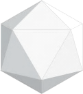 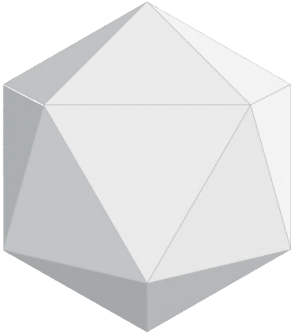 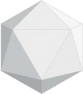 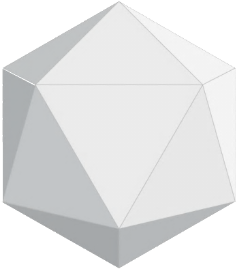 3
BUSINESS REPORT
市场分析
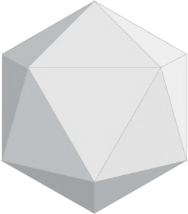 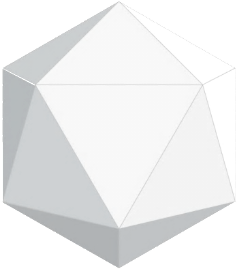 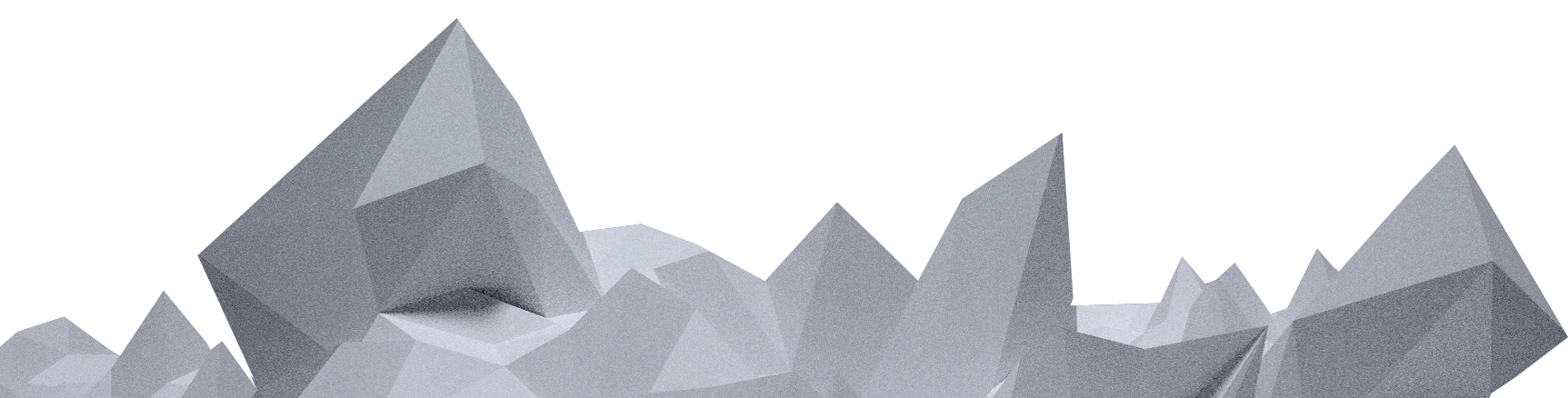 Introduction Of Atmospheric
Business Plan Startup Plan PPT Template, 
Complete Framework
市场前景
添加标题内容
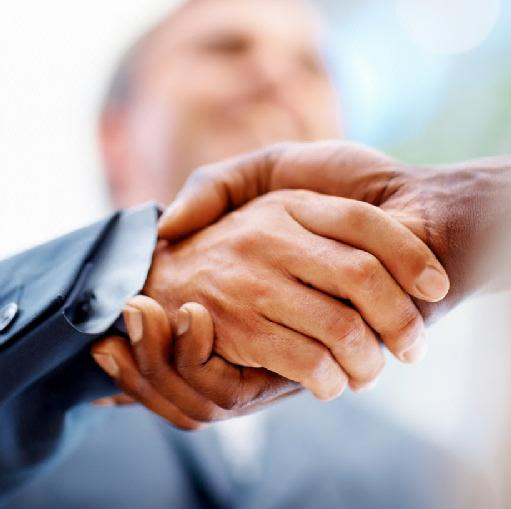 单击填加文字
单击填加文字
单击填加文字
此处添加详细文本描述，建议与标题相关并符合整体语言风格，语言描述尽量简洁生动。尽量将每页幻灯片的字数控制在  200字以内，据统计每页幻灯片的最好控。
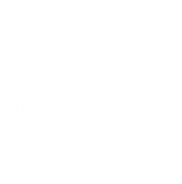 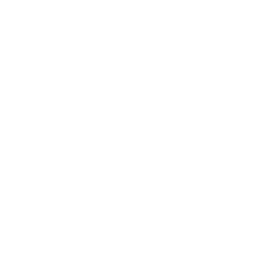 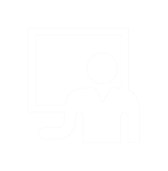 单击填加文字
添加标题内容
此处添加详细文本描述，建议与标题相关并符合整体语言风格，语言描述尽量简洁生动。尽量将每页幻灯片的字数控制在  200字以内，据统计每页幻灯片的最好控。
市场分析
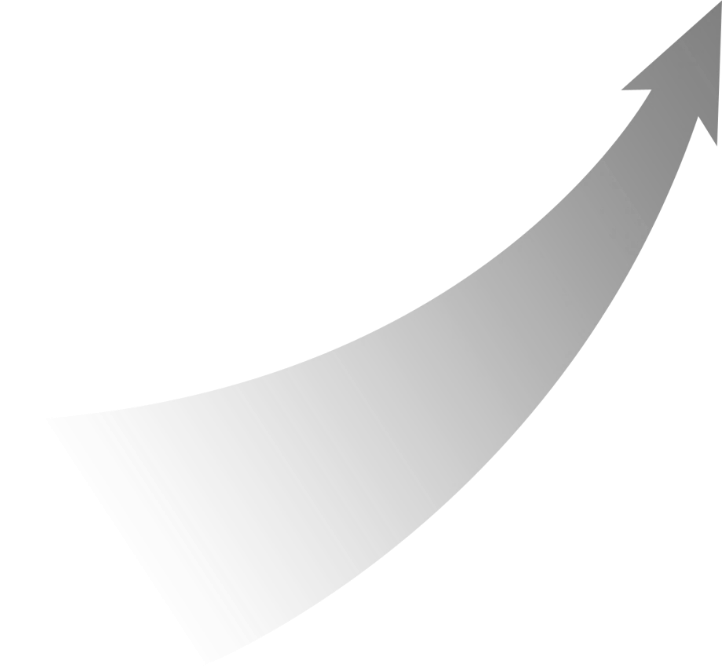 提升
0480%
提升
同期对比
65%
点击添加标题
点击添加标题
点击添加标题
此处添加计划扼要说明，添加简短说明文字。此处添加明年计划的扼要说明，添加简短说明文字。
此处添加计划扼要说明，添加简短说明文字。此处添加明年计划的扼要说明，添加简短说明文字。
此处添加计划扼要说明，添加简短说明文字。此处添加明年计划的扼要说明，添加简短说明文字。
提升
点击添加标题
40%
此处添加计划扼要说明，添加简短说明文字。此处添加明年计划的扼要说明，添加简短说明文字。
提升
25%
市场分析
700
添加标题内容
600
您的内容打在这里，或者通过复制您的文本后，在此框中选择粘贴，并选择只保留文字。您的内容打在这里，或者通过通过复制您的文本。

您的内容打在复制您复制您这里，或者通过复制您的文本后，在此框中选择粘贴，并选择只保留文字。您的内容打在这里，或者通过通过复制复制您您的文本。您的内容打在这里，或者通过复制您的文本后，在此框中选择粘贴，并选择只保留文字。您的复制您复制您内容打在这里，或者通过通过复制您的文本。

您的内容打在这里，或者通过复制您的文本后，在此框中选择粘贴，并选择只保留文字。您的内容打在这里，或者通过通过复制您的文本。您的内容打在这里，或者通过通过复制您的文本。您的内容打在这里，或者通过通过复制您的文本。
500
400
300
200
100
0
标题
标题
标题
标题
消费分析
添加文字标题
添加文字标题
75%
25%
请在此输入详细文字信息和简介,请在此输入详细文字信息和简介请在此输入详细文字信息和简介,请在此输入详细文字信息和简介。
请在此输入详细文字信息和简介,请在此输入详细文字信息和简介请在此输入详细文字信息和简介,请在此输入详细文字信息和简介。
添加文字标题
添加文字标题
1
3
此处添加详细文本描述，建议与标题相关并符合整体语言风格，语言描述尽量简洁生动。尽量将每页幻灯片的字数控制在 。
此处添加详细文本描述，建议与标题相关并符合整体语言风格，语言描述尽量简洁生动。尽量将每页幻灯片的字数控制在 。
添加文字标题
2
添加文字标题
4
此处添加详细文本描述，建议与标题相关并符合整体语言风格，语言描述尽量简洁生动。尽量将每页幻灯片的字数控制在 。
此处添加详细文本描述，建议与标题相关并符合整体语言风格，语言描述尽量简洁生动。尽量将每页幻灯片的字数控制在 。
竞争对手
您的内容打在这里，或者通过复制您的文本后，在此框中选择粘贴，并选择只保留文字。
您的内容打在这里，或者通过复制您的文本后，在此框中选择粘贴，并选择只保留文字。
您的内容打在这里，或者通过复制您的文本后，在此框中选择粘贴，并选择只保留文字。您的内容打在这里，或者通过复制您的文本后，在此框中选择粘贴，并选择只保留文字。您的内容打在这里。
您的内容打在这里，或者通过复制您的文本后，在此框中选择粘贴，并选择只保留文字。您的内容打在这里，或者通过复制您的文本后，在此框中选择粘贴，并选择只保留文字。您的内容打在这里。
您的内容打在这里，或者通过复制您的文本后，在此框中选择粘贴，并选择只保留文字。您的内容打在这里，或者通过复制您的文本后，在此框中选择粘贴，并选择只保留文字。您的内容打在这里，或者通过复制您的文本后，在此框中选择粘贴，并选择只保留文字。
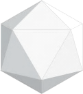 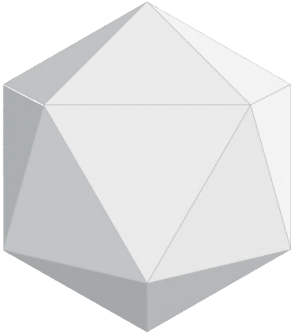 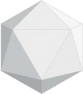 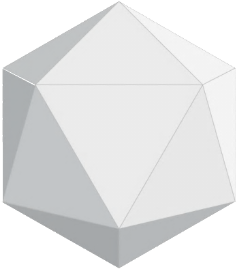 4
BUSINESS REPORT
发展计划
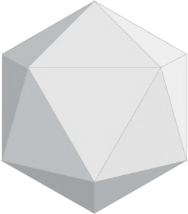 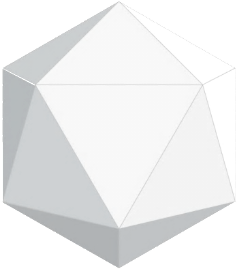 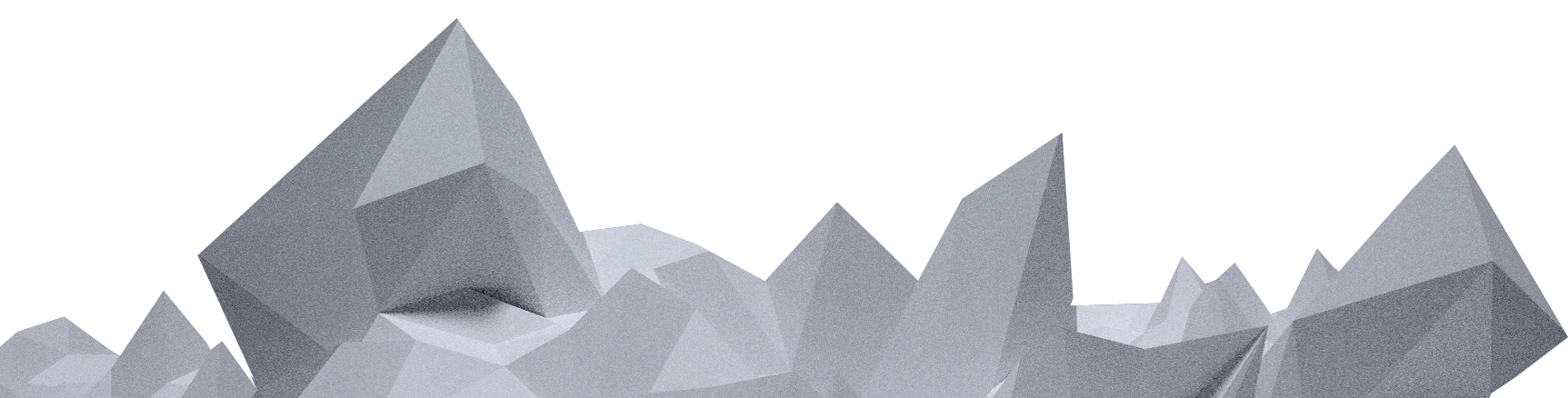 Introduction Of Atmospheric
Business Plan Startup Plan PPT Template, 
Complete Framework
发展计划
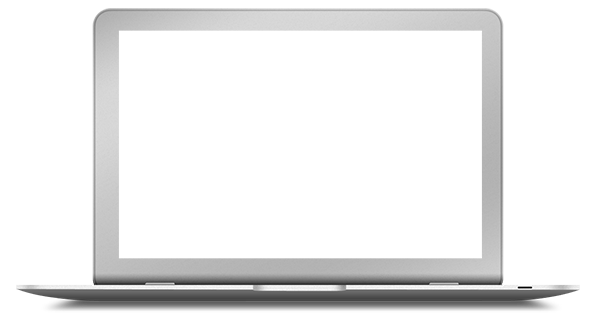 添加标题内容
右键点击图片选择设置图片格式可直接替换图片。您的容打在这里，或者通过复制您的文本后，在此框中选择粘贴，并选择只保留文字。右键点击图片选择设置图片格式可直接替换图片。您的容打在这里，或者通过复制您的文本后，在此框中选择粘贴，并选择只保留文字。
添加标题内容
添加标题内容
添加标题内容
右键点击图片选择设置图片格式可直接替换图片。您的容打在这里，或者通过复制您的文本。
右键点击图片选择设置图片格式可直接替换图片。您的容打在这里，或者通过复制您的文本。
右键点击图片选择设置图片格式可直接替换图片。您的容打在这里，或者通过复制您的文本。
提升计划
添加标题内容
右键点击图片选择设置图片格式可直接替换图片。您的容打在这里，或者通过复制您的文本后，在此框中选择粘贴。
添加标题内容
右键点击图片选择设置图片格式可直接替换图片。您的容打在这里，或者通过复制您的文本后，在此框中选择粘贴。
添加标题内容
右键点击图片选择设置图片格式可直接替换图片。您的容打在这里，或者通过复制您的文本后，在此框中选择粘贴。
添加标题内容
右键点击图片选择设置图片格式可直接替换图片。您的容打在这里，或者通过复制您的文本后，在此框中选择粘贴。
点击输入标题文本
点击输入简要文字解说，解说文字尽量概括精炼，不用多余的文字修饰，简洁精准的 解说所提炼的核心概念。点击输入简要文字解说，解说文字尽量概括精炼，不用多余的文字修饰，简洁精准的 解说所提炼的核心概念。
具体目标
添加标题内容
添加标题内容
1
4
此处添加详细文本描述，建议与标题相关并符合整体语言风格，语言描述尽量简洁生动。尽量将每页幻灯片的字数控制在 。
此处添加详细文本描述，建议与标题相关并符合整体语言风格，语言描述尽量简洁生动。尽量将每页幻灯片的字数控制在 。
添加标题内容
添加标题内容
2
5
此处添加详细文本描述，建议与标题相关并符合整体语言风格，语言描述尽量简洁生动。尽量将每页幻灯片的字数控制在 。
此处添加详细文本描述，建议与标题相关并符合整体语言风格，语言描述尽量简洁生动。尽量将每页幻灯片的字数控制在 。
添加标题内容
添加标题内容
3
6
此处添加详细文本描述，建议与标题相关并符合整体语言风格，语言描述尽量简洁生动。尽量将每页幻灯片的字数控制在 。
此处添加详细文本描述，建议与标题相关并符合整体语言风格，语言描述尽量简洁生动。尽量将每页幻灯片的字数控制在 。
SWOT分析
S
W
添加标题内容
添加标题内容
在此录入上述图表的综合说明，在此录入上述图表的综合描述说明。
在此录入上述图表的综合说明，在此录入上述图表的综合描述说明。
O
T
添加标题内容
添加标题内容
在此录入上述图表的综合说明，在此录入上述图表的综合描述说明。
在此录入上述图表的综合说明，在此录入上述图表的综合描述说明。
添加标题内容
此处添加详细文本描述，建议与标题相关并符合整体语言风格，语言描述尽量简洁生动。尽量将每页幻灯片的字数控制在 200字以内，据统计每页幻灯片的最好控制在  5分钟之内。此处添加详细文本描述 。
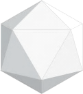 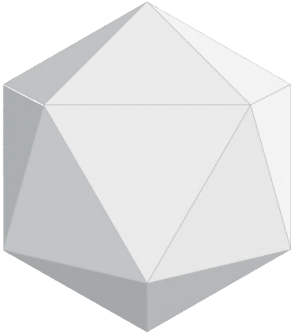 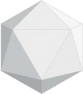 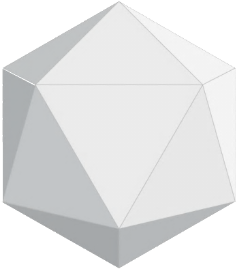 5
BUSINESS REPORT
融资计划
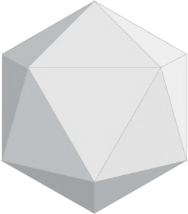 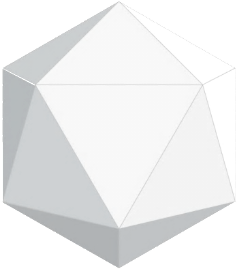 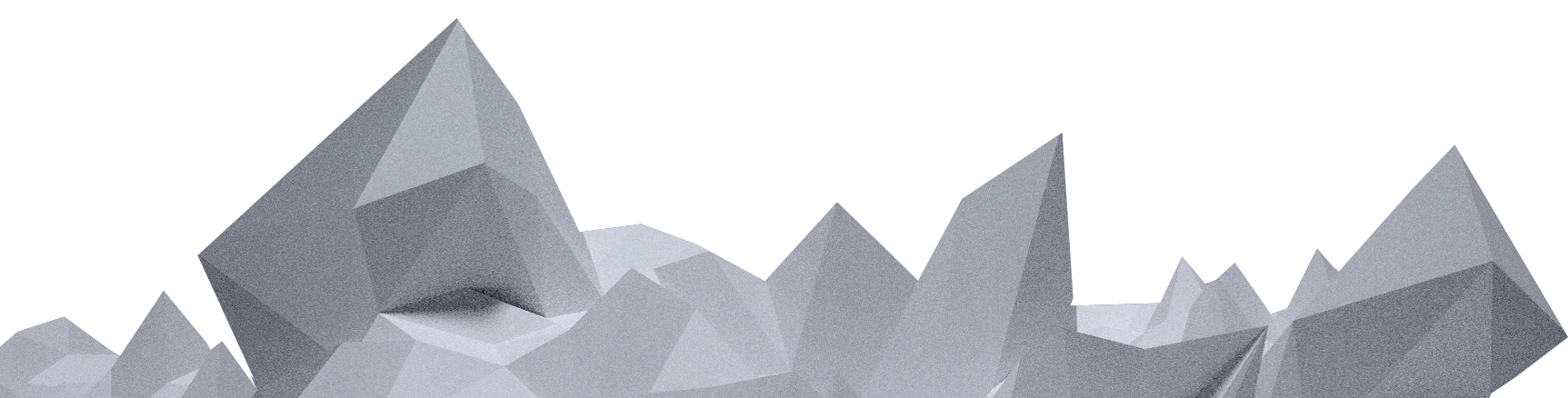 Introduction Of Atmospheric
Business Plan Startup Plan PPT Template, 
Complete Framework
成本预算
添加标题内容
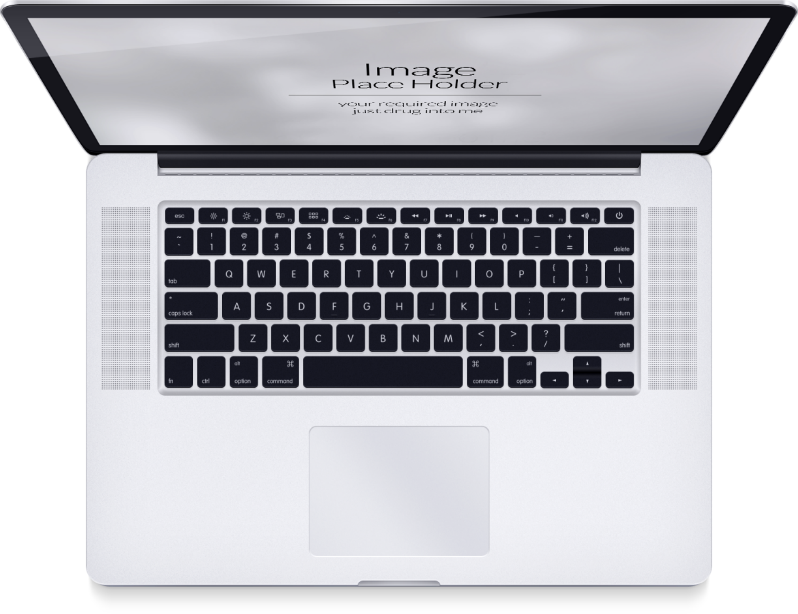 此处添加详细文本描述，建议与标题相关并符合整体语言风格，语言描述尽量简洁生动。尽量将每页幻灯片的字数控制在  200字以内据统计每页幻灯片的最好控制在添加详细文本描述，建议与建议与标题相关并符合整体语言风格，语言描述尽量简洁标题相关并符合整体语言风格，语言描述尽量简洁生动。
添加标题内容
添加标题内容
添加标题内容
此处添加详细文本描述，建议与标题相关并符合整体语言风格，语言描述尽量简洁生动。
此处添加详细文本描述，建议与标题相关并符合整体语言风格，语言描述尽量简洁生动。
此处添加详细文本描述，建议与标题相关并符合整体语言风格，语言描述尽量简洁生动。
85%
95%
95%
资金缺口
添加标题内容
此处添加详细文本描述，建议与标题相关并符合整体语言风格，语言描述尽量简洁生动。尽量将每页幻灯片的字数控制在  200字以内，据统计每页幻灯片的最好控制在5分钟之内。此处添加详细文本描述，建议与标题相关并符合整体语言风格，语言描述尽量简洁生动。尽量将每页幻灯片的每页幻灯片的最好控制在5分钟之内。
80%
60%
50%
添加标题
35%
此处添加详细文本描述，建议与标题相关并符合整体语言风格，语言描述尽量简洁生动。尽量将每页幻灯片的字数控制在  最好控制在5分钟之内。
- 15%
- 20%
添加标题
关键字
- 40%
关键字
- 45%
此处添加详细文本描述，建议与标题相关并符合整体语言风格，语言描述尽量简洁生动。尽量将每页幻灯片的字数每页幻灯片的最好控制在5分钟之内。
关键字
关键字
融资计划
添加标题内容
此处添加详细文本描述，建议与标题相关并符合整体语言风格，语言描述尽量简洁生动。尽量将每页幻灯片的字数控制在  200字以内，据统计每页幻灯片的最好控制在5分钟之内。此处添加详细文本描述，建议与标题相关并符合整体语言风格，语言描述尽量简洁生动。尽量将每页幻灯片的每页幻灯片的最好控制在5分钟之内。

建议与标题相关并符合整体语言风格，语言描述尽量简洁生动。尽量将每页幻灯片的每页幻灯片的最好控制在5分钟之内。
添加标题内容
添加标题内容
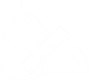 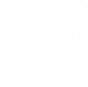 此处添加详细文本描述，建议与标题相关并符合整体语言风格，语言描述尽量简洁生动。尽量将每页幻灯片的字数控制在 。
此处添加详细文本描述，建议与标题相关并符合整体语言风格，语言描述尽量简洁生动。尽量将每页幻灯片的字数控制在 。
融资用途
添加标题内容
添加标题内容
添加标题内容
添加标题内容
添加标题内容
添加标题内容
此处添加详细文本描述，建议与标题相关并符合整体语言风格，语言描述尽量简洁生动。
此处添加详细文本描述，建议与标题相关并符合整体语言风格，语言描述尽量简洁生动。
此处添加详细文本描述，建议与标题相关并符合整体语言风格，语言描述尽量简洁生动。
此处添加详细文本描述，建议与标题相关并符合整体语言风格，语言描述尽量简洁生动。
此处添加详细文本描述，建议与标题相关并符合整体语言风格，语言描述尽量简洁生动。
此处添加详细文本描述，建议与标题相关并符合整体语言风格，语言描述尽量简洁生动。
添加标题内容
结束语
写在后面的话
此处添加详细文本描述，建议与标题相关并符合整体语,言描述尽量简洁生动。此处添加详细文本描述，建议与标题相关并符合整体语言风格。此处添加详细文本描述，建议与标题相关并符合整体语言风格，语言描述尽量简洁生动。此处添加详细文本描述与标题相关并符合整体语言风格。此处添加详细文本描述与标题相关并符合整体语言风格。此处添加详细文本描述与标题相关并符合整体语言风格。此处添加详细文本描述与标题相关并符合整体语言风格。

此处添加详细文本描述与标题相关并符合整体语言风格。此处添加详细此处添加详细文本，文本描述与标题相关并符合整体语言风格。此处添加详细文本描述与标题相关并符合整体语言风格。此处添加详细文本描述与标题相关并符合整体语言风格。此处添加详细此处添加详细文本，文本描述与标题相关并符合整体语言风格。此处添加详细文本描述与标题相关并符合整体语言风格。
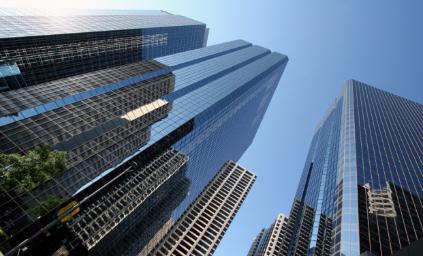 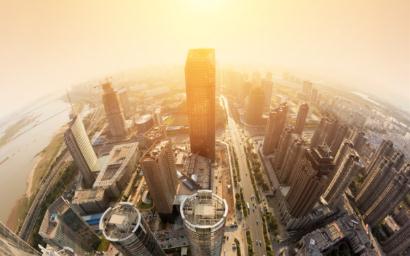 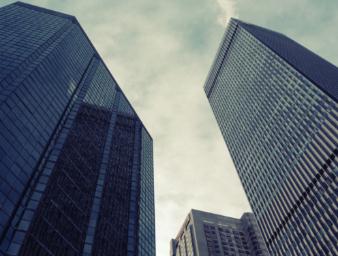 联系方式：XXX
联系邮箱：XXX
联系地址：XXX
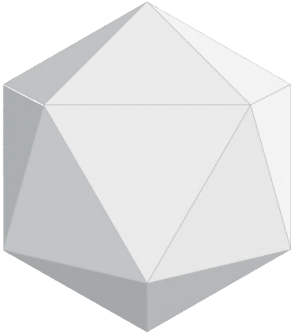 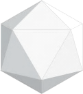 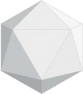 BUSINESS REPORT
202X
汇报完毕 谢谢观看
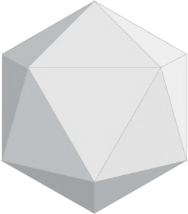 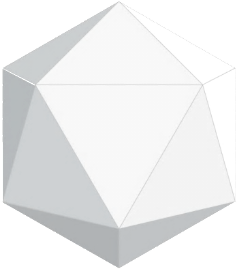 | 部门培训 | 商务报告 | 项目展示| 商务展示 |
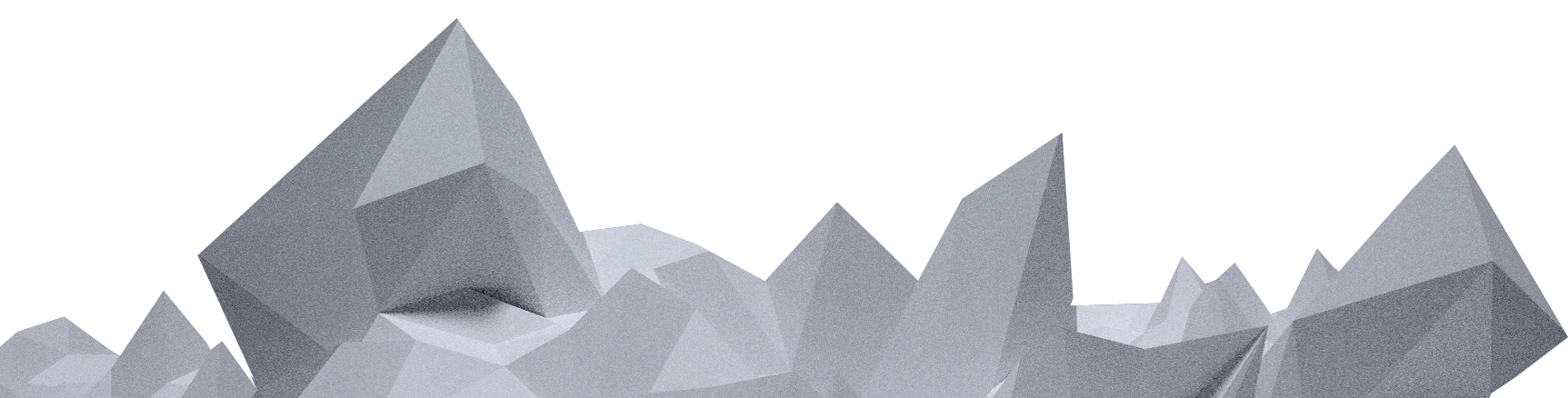